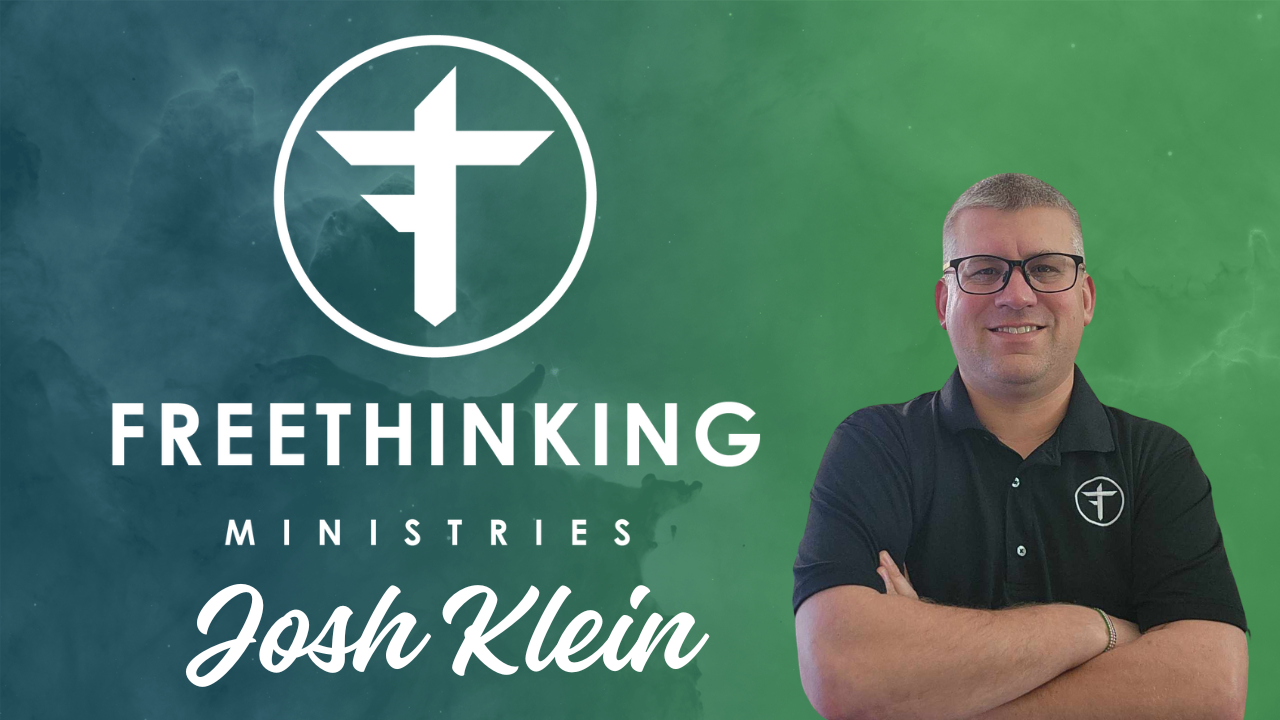 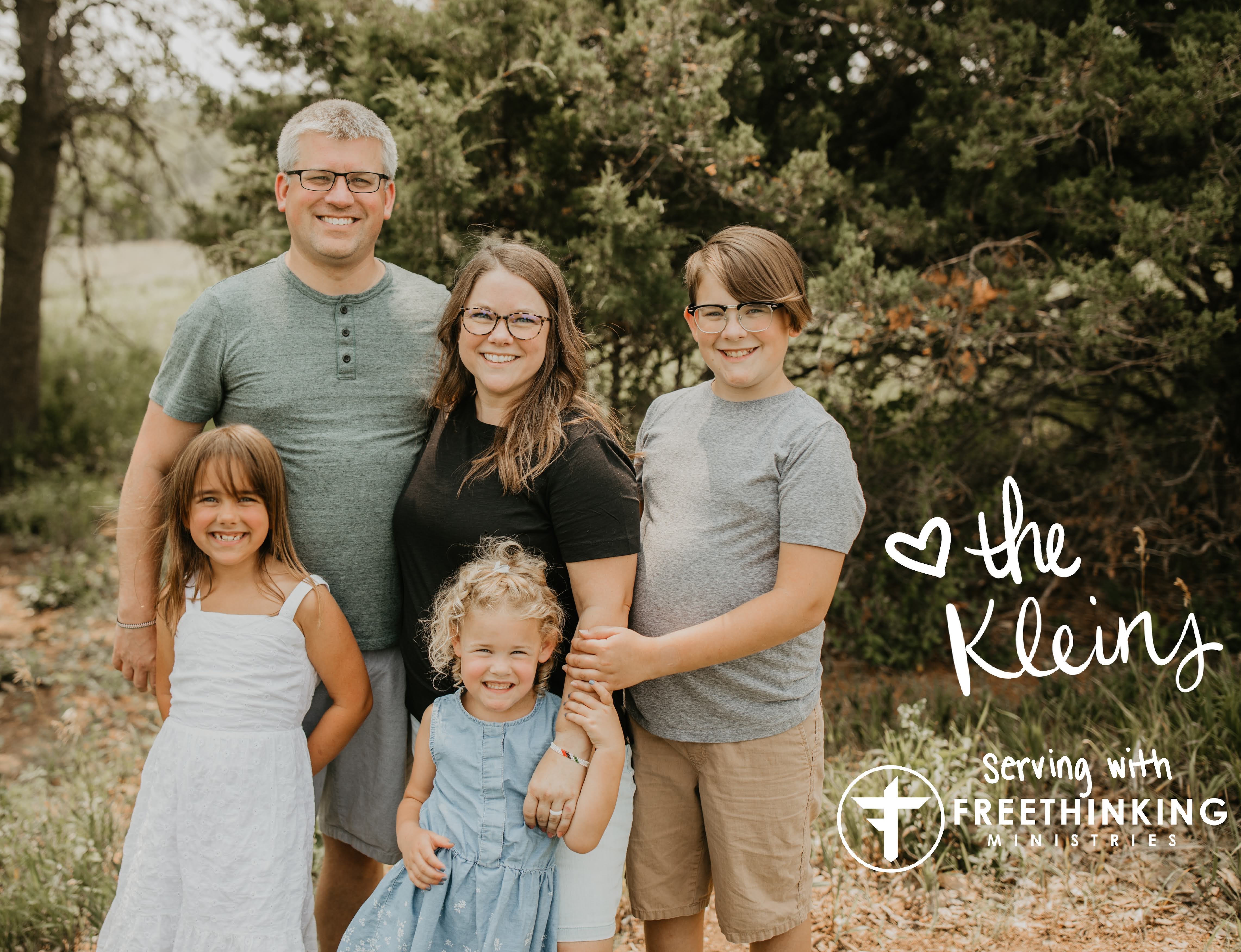 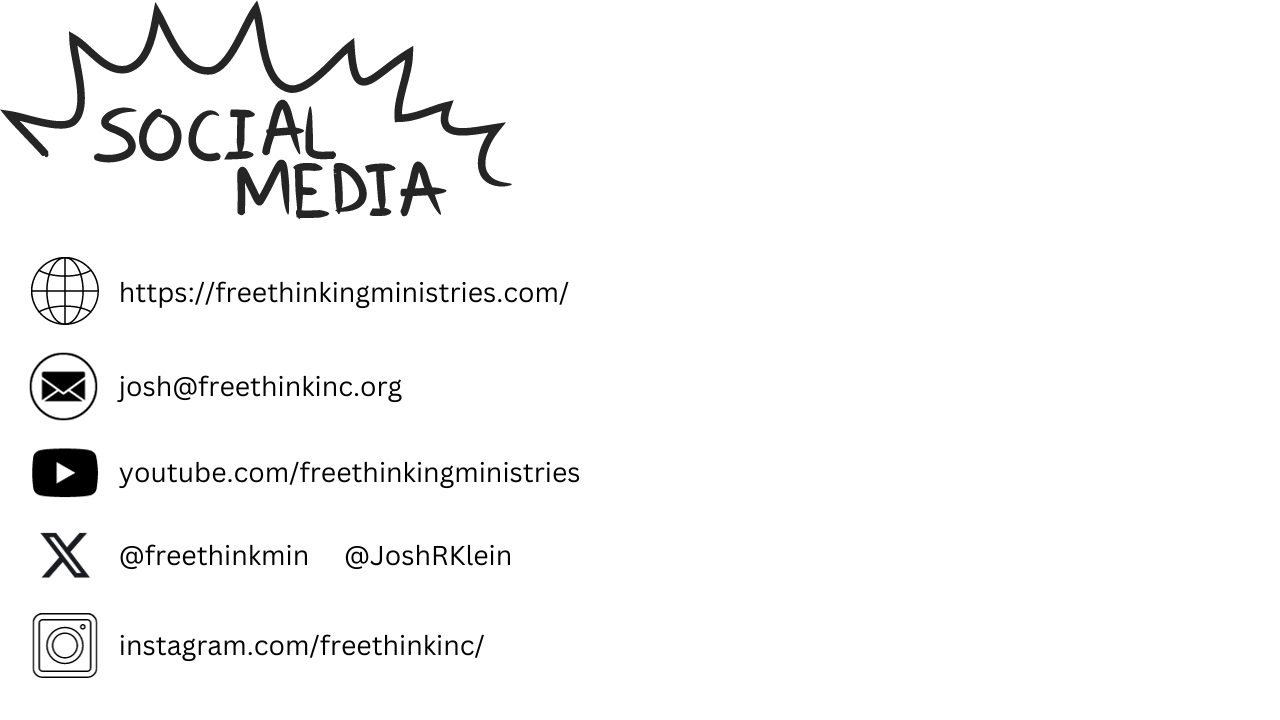 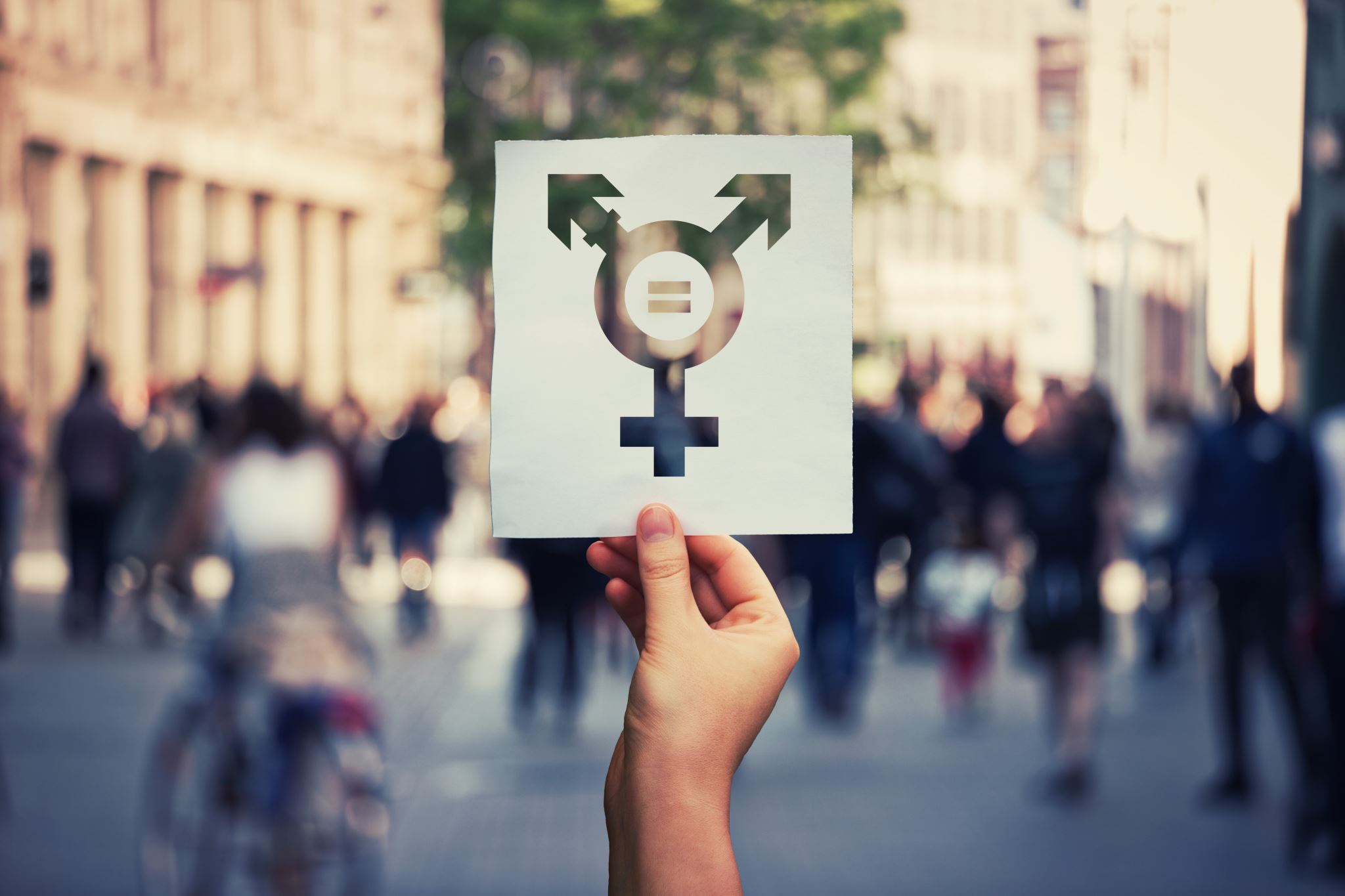 Sign-Posts of a Post-Christian Culture
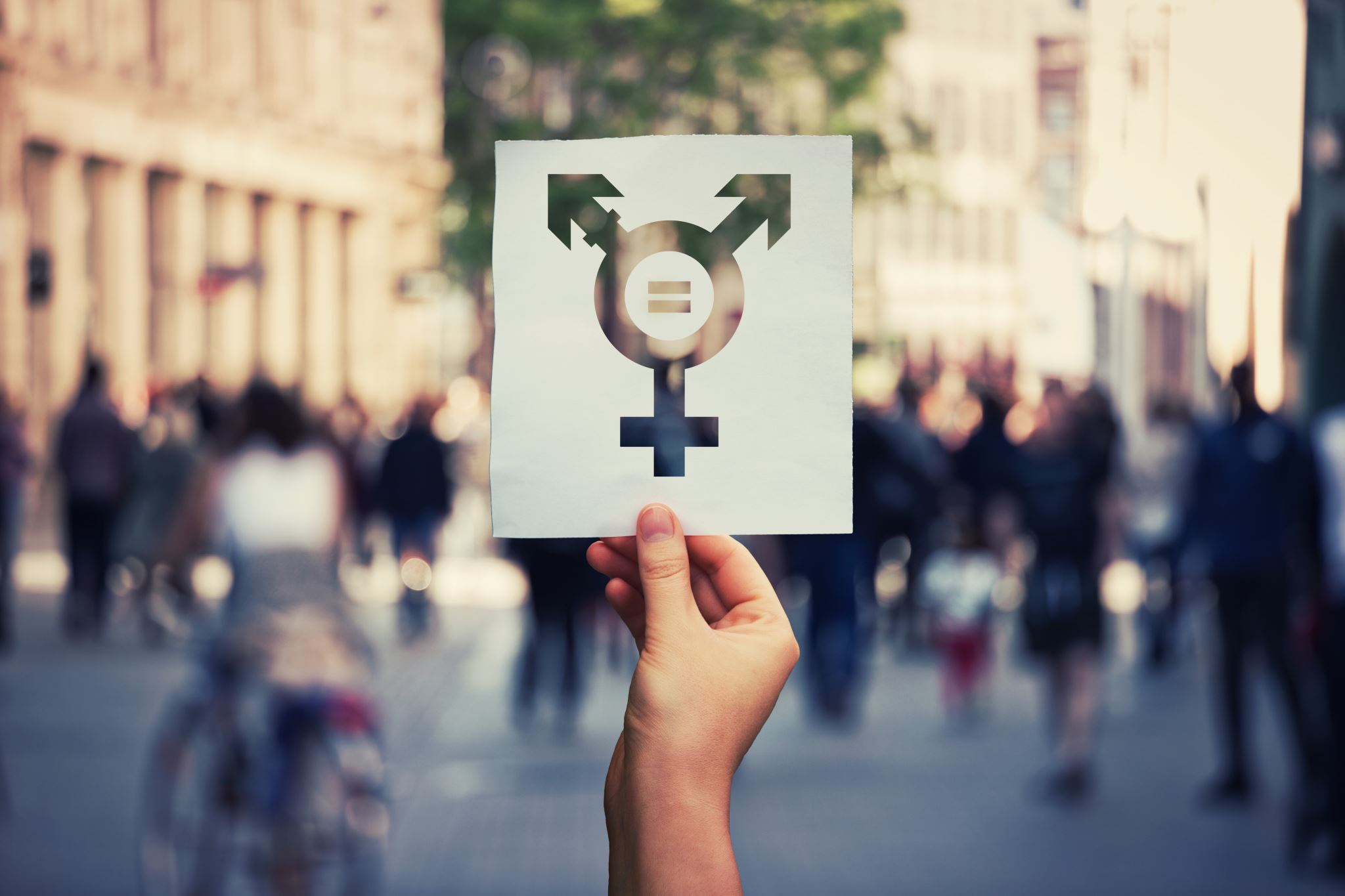 “We tried that already and now we are beyond it.”
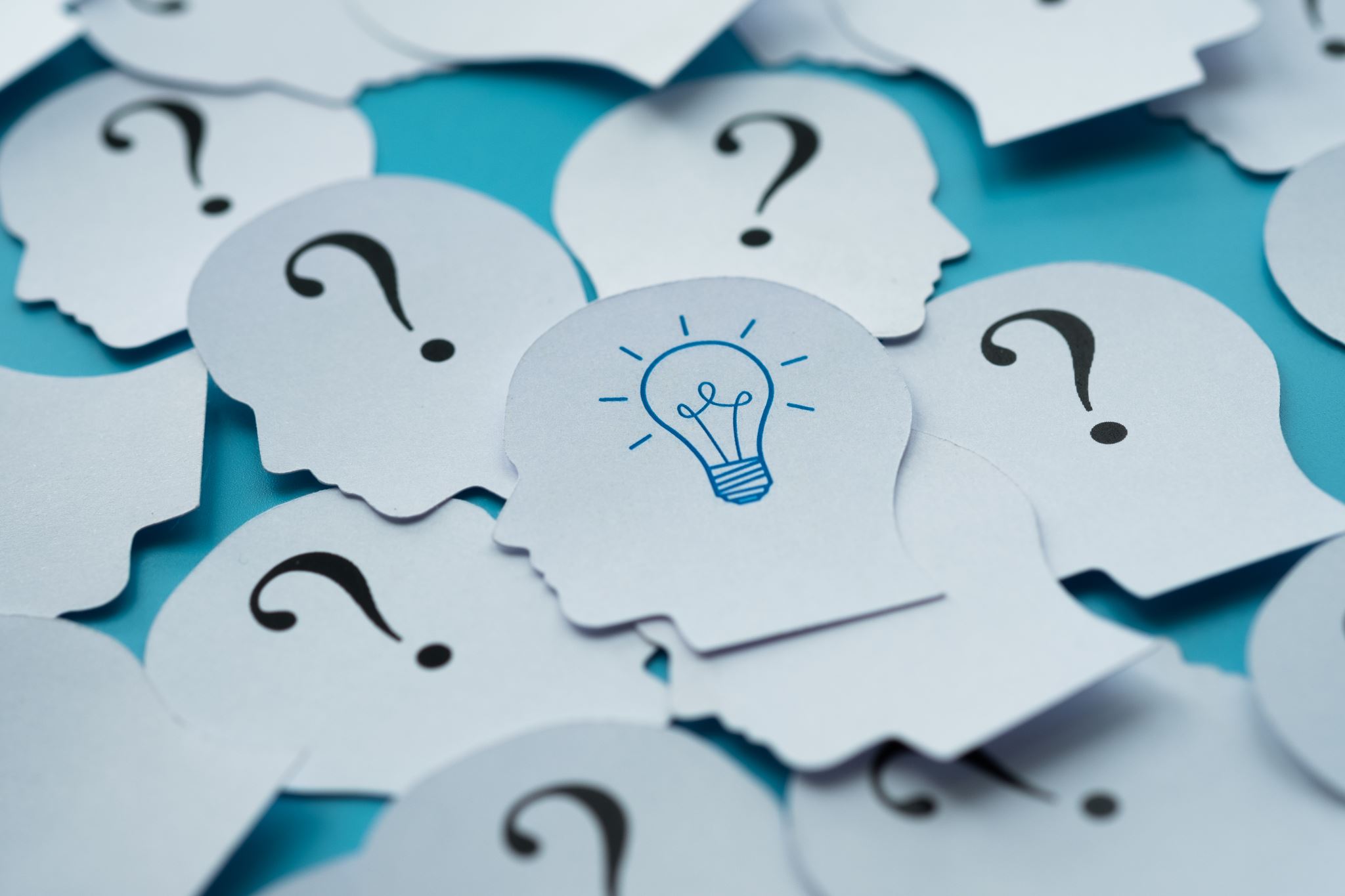 Heuristic
A mental shortcut commonly used to simplify problems and avoid cognitive overload
Redefining Words
Redefining Institutions
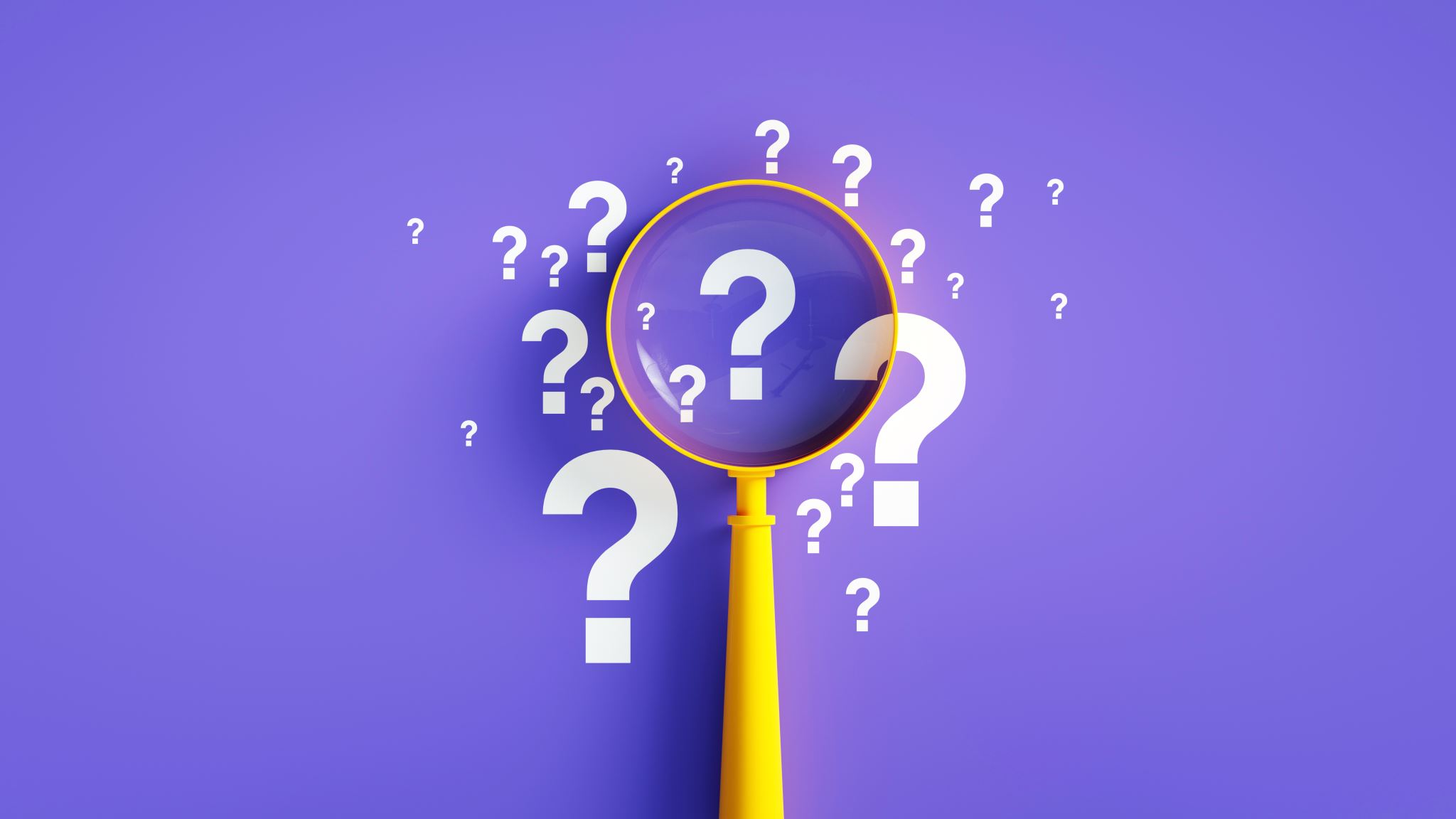 What do we do?
Sources
Lewis, Mere Christianity.
https://www.barna.com/research/openness-to-jesus/
https://www.christianpost.com/news/60-of-young-adults-say-jesus-isnt-the-only-way-to-salvation.html
Thune, Bob. Within Reach Conference. 2023.
https://epiphanyaweek.com/2019/10/20/theism-atheism-and-antitheism-sam-harris-is-wrong-part-3/
[https://www.guttmacher.org/gpr/2006/03/toward-making-abortion-rare-shifting-battleground-over-means-end
https://x.com/ComicDaveSmith/status/1689415395751378944?s=20
https://youtu.be/jBl9qwVDvIY